Concepts of Engineering and Technology
Introduction To Basic Auto CAD
Objective
Learn how to draw your own:
Single line
Polyline
Rectangle
Change text
Save correctly
Plot or print work
Turn in for grading
Open ACAD
Find the ACAD link, click on it, and open it.
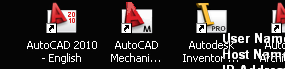 Download the file
Go to my website or the “Baxter” local share drive & download the file as instructed.
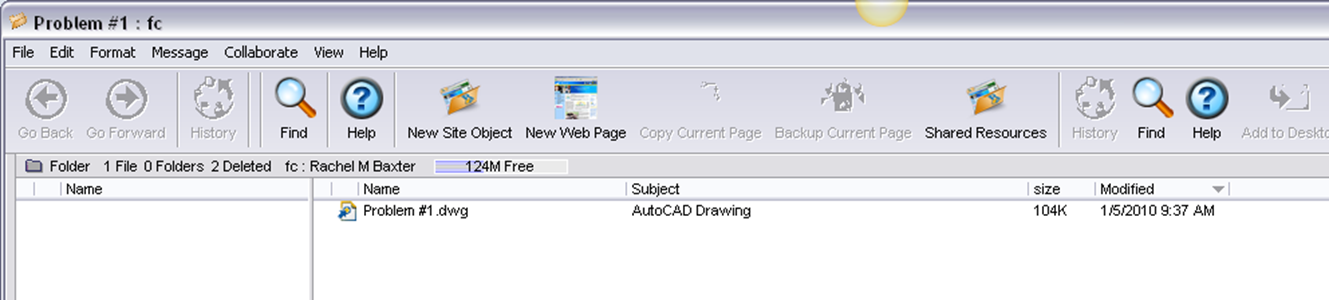 Click Yes
This message will pop up.
Click on “YES”.

This is because I have the file set up so that you can’t change the original.
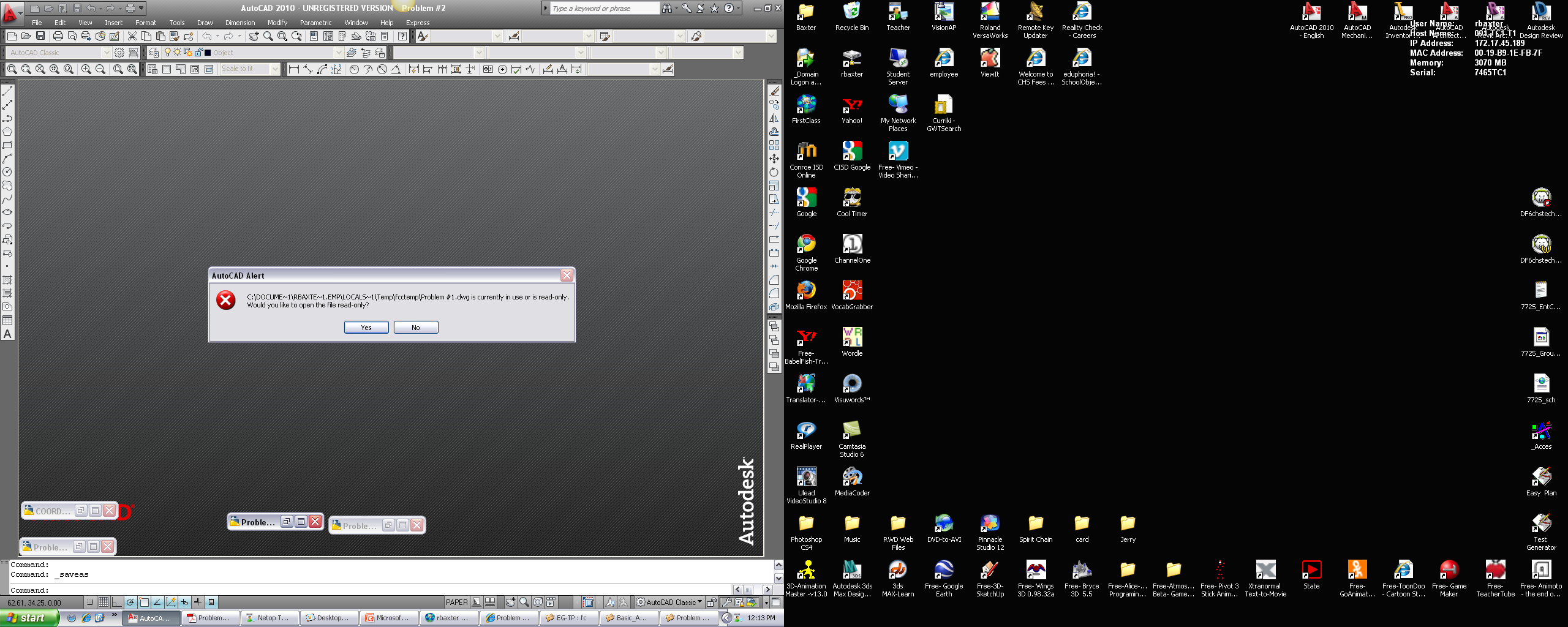 Should look something like this
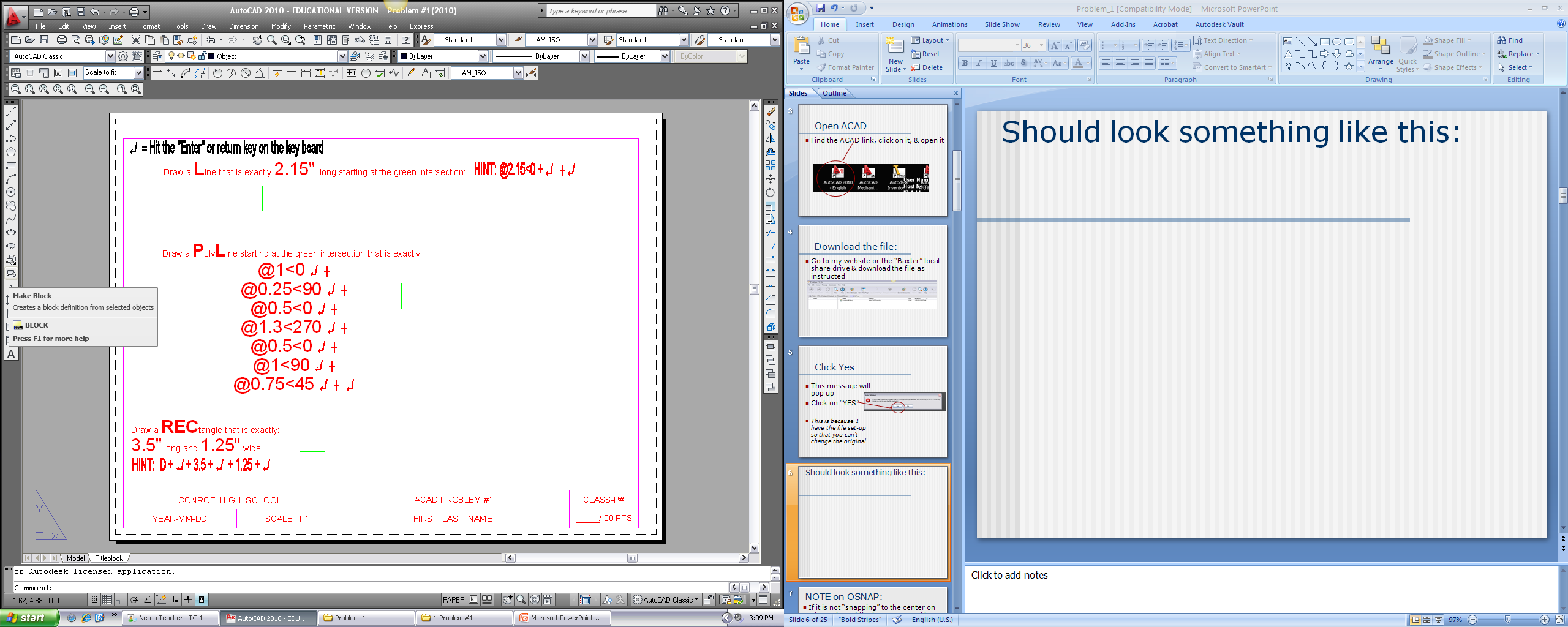 Note on OSNAP
If it is not “snapping” to the center on intersection of the lines, you need to turn OSNAP ON. You do this by simply RIGHT  clicking on the “Osnap Tab.” You can turn it OFF the same way. You can also Right click to select different snaps as needed.
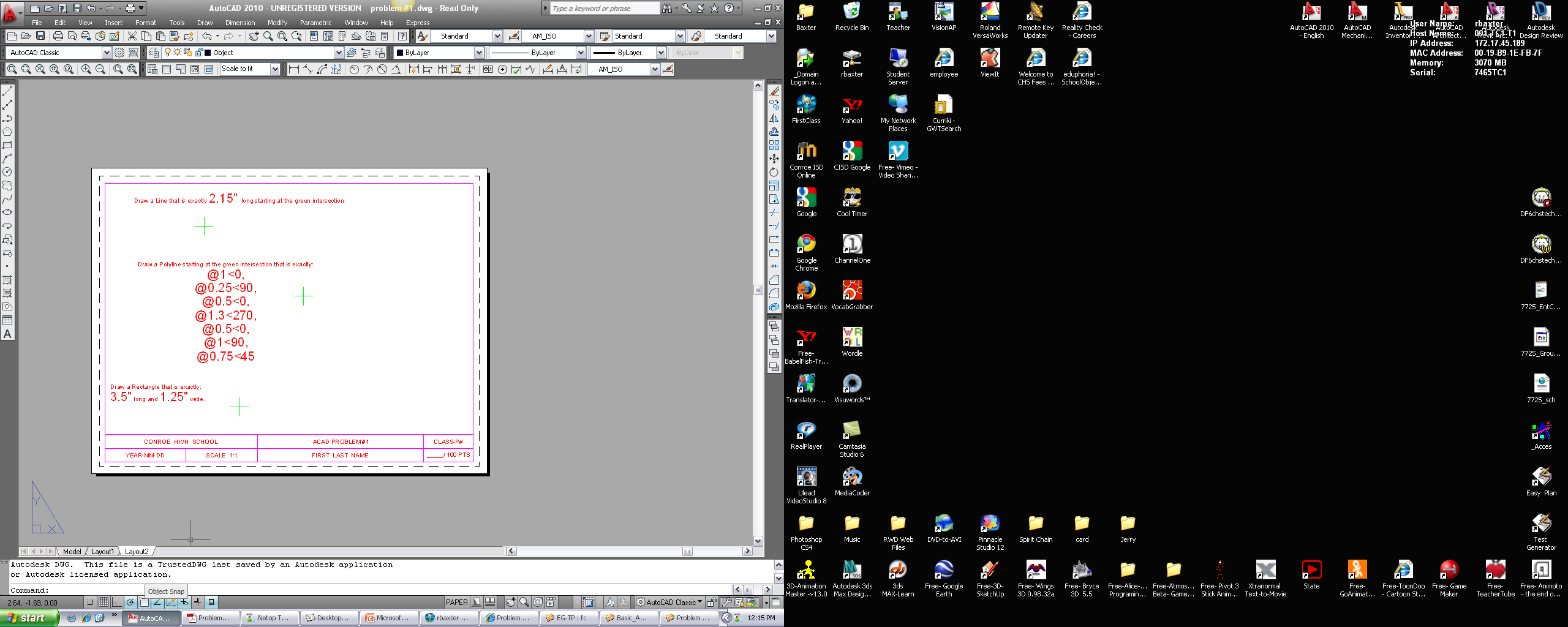 Changing OSNAP Settings
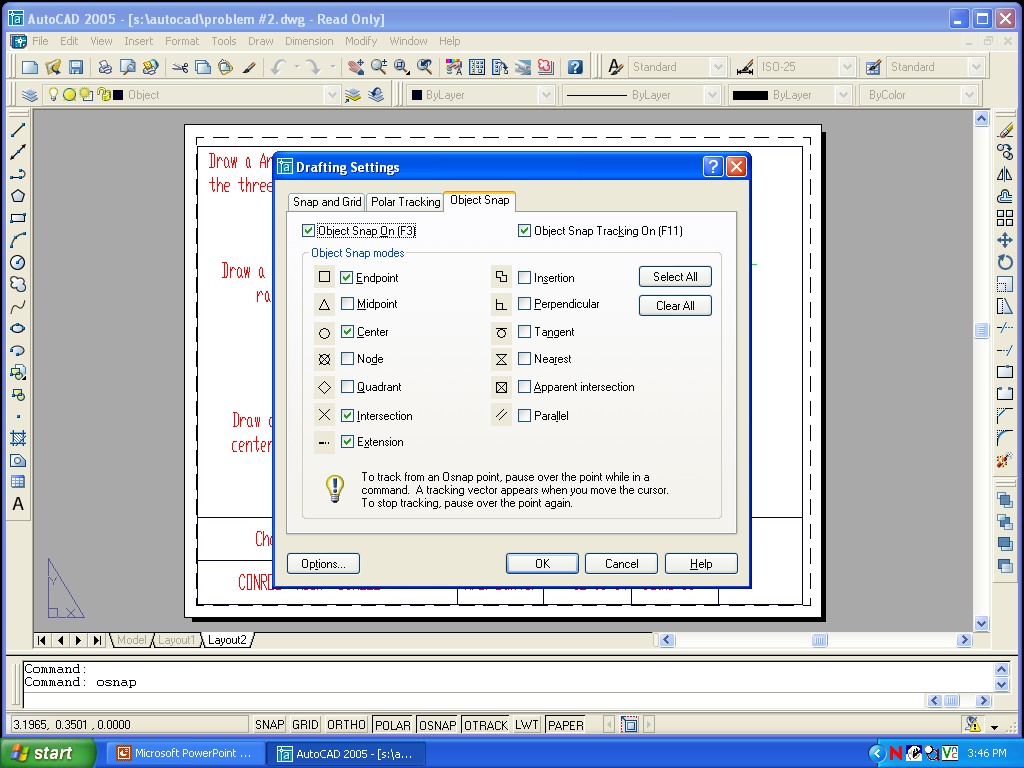 If you are trying to draw to the center of the lines, and it is snapping only to the ends, type in “osnap” and the “Enter” key. 


You will now see this screen. Click on the midpoints option, etc…

NOTE: This is how you change the snap method for any drawing.
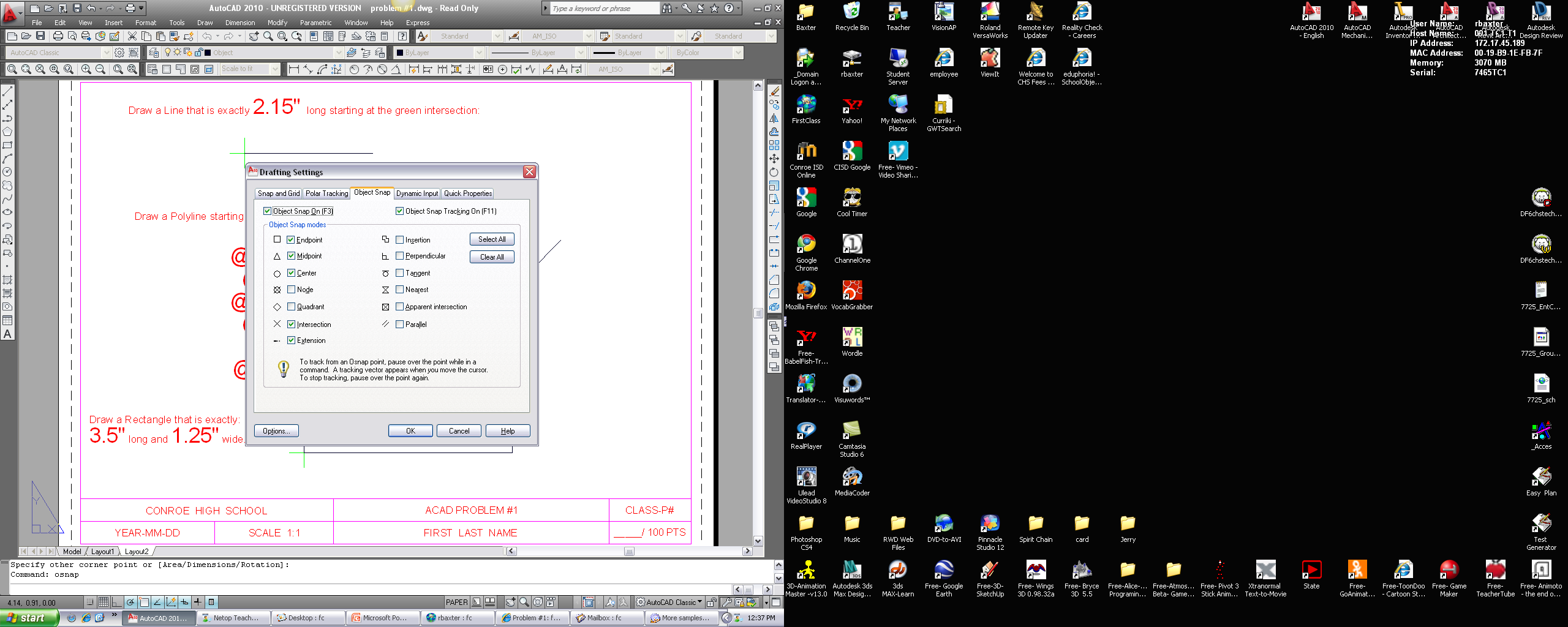 Dynamic Input
When you are drawing something and you have this floating box that follows your mouse movements = Dynamic Input is on!
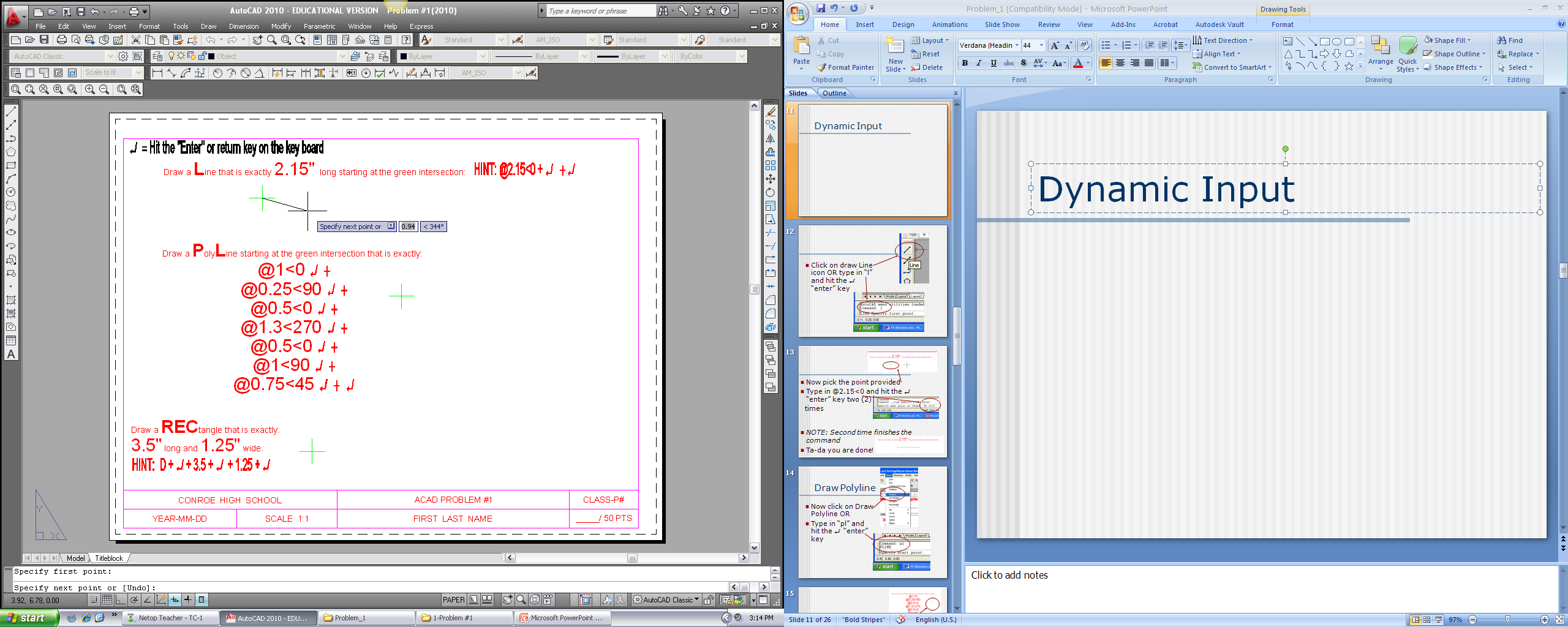 Turning Dynamic Input Off
Simply hit the “F12” key on your keyboard and it will go away.

Hit F12 to bring back when needed.

For ALL Basic Lessons 1-4 you want Dynamic Input OFF!
Drawing a Line in AutoCAD
You need to draw a Line that is exactly 2.15” to the right.
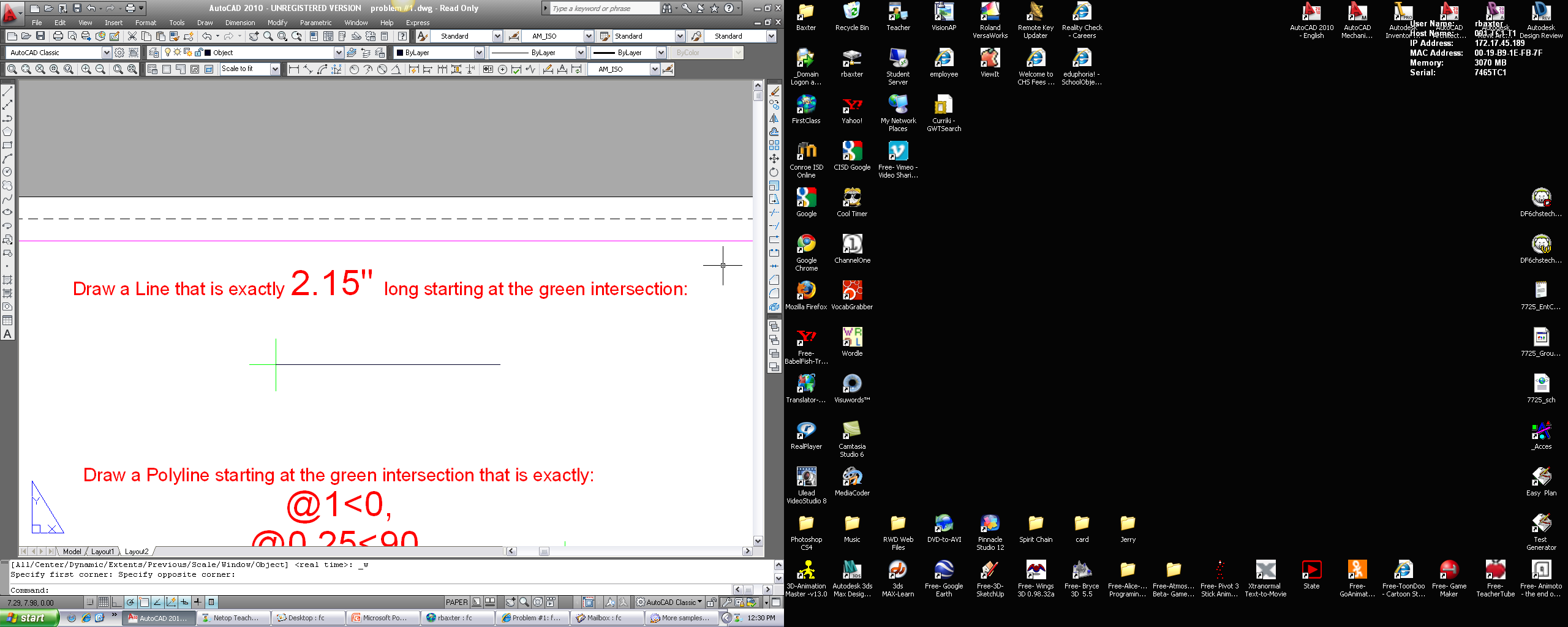 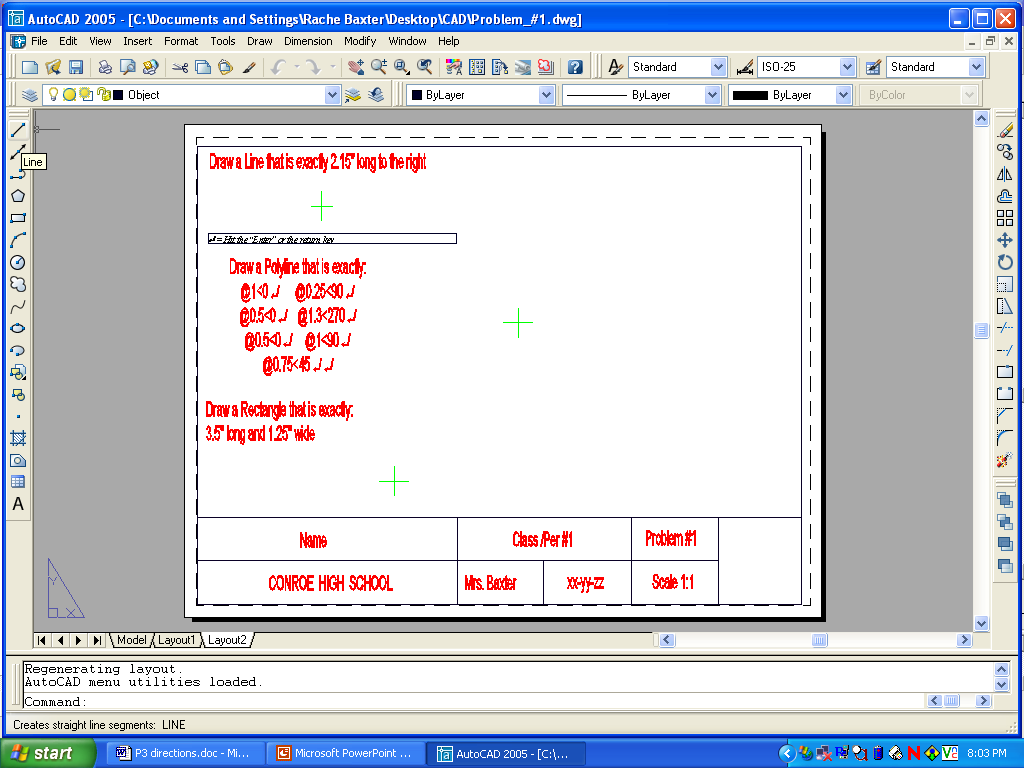 Click on draw Line icon OR type in “L” and hit the “Enter” key.
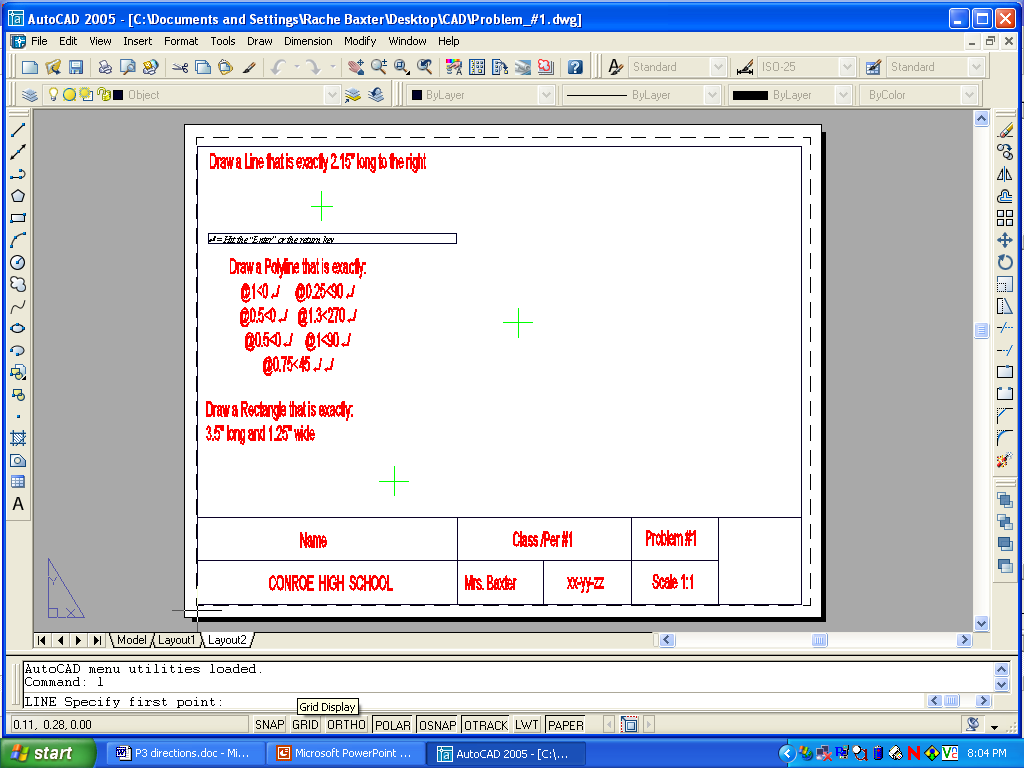 Drawing a Line in AutoCAD
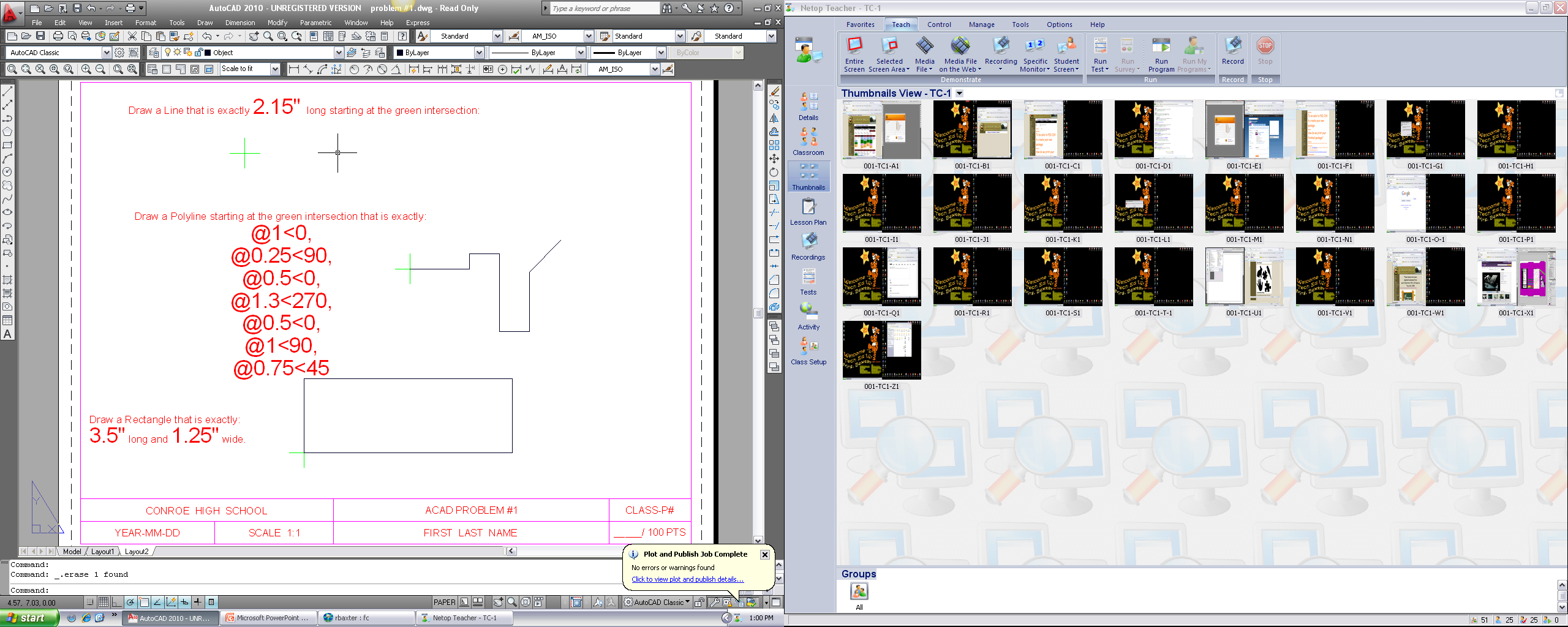 Now pick the point provided.


Type in @2.15<0 and hit the “Enter” key two (2) times.


NOTE: Second time finishes the command.
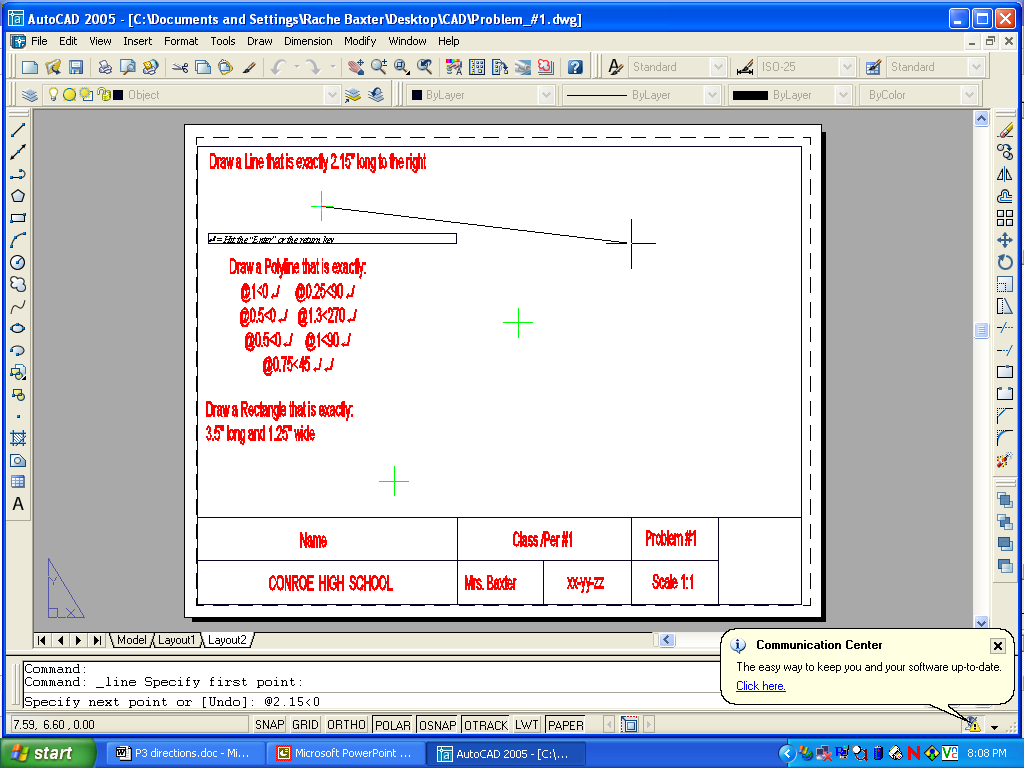 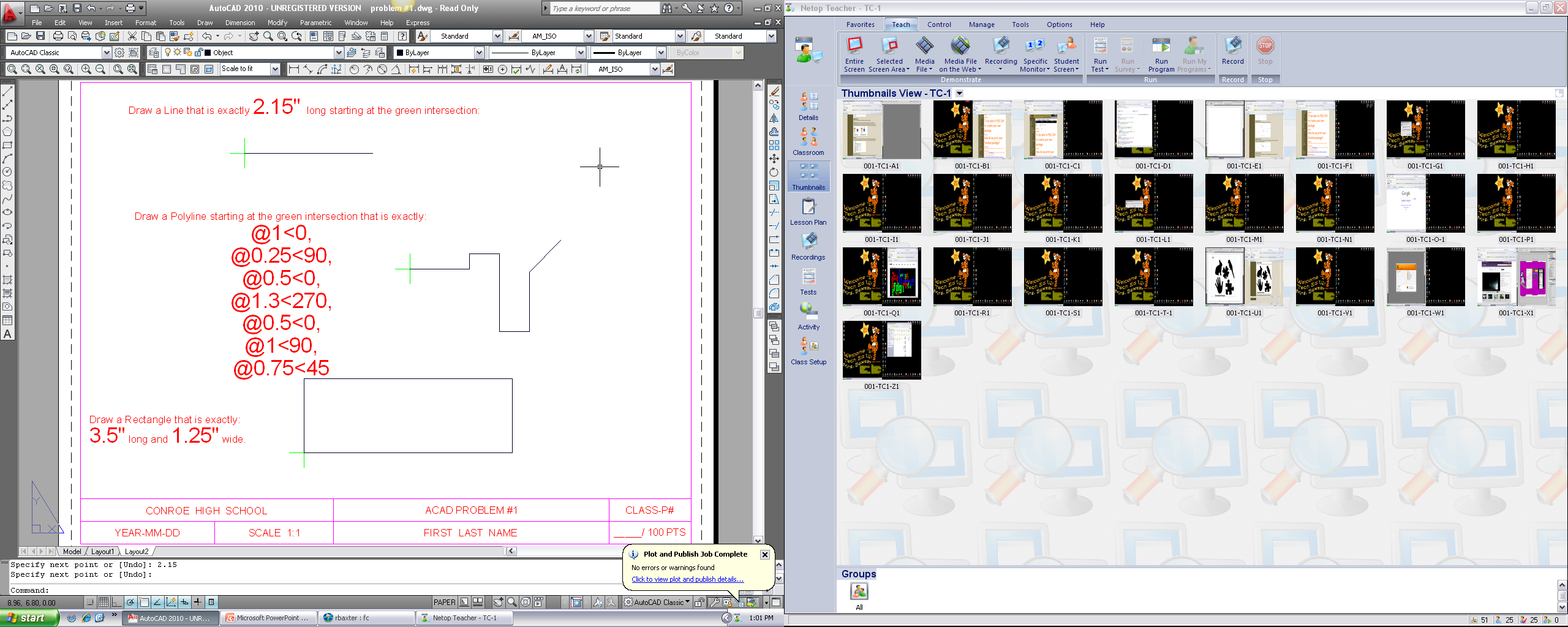 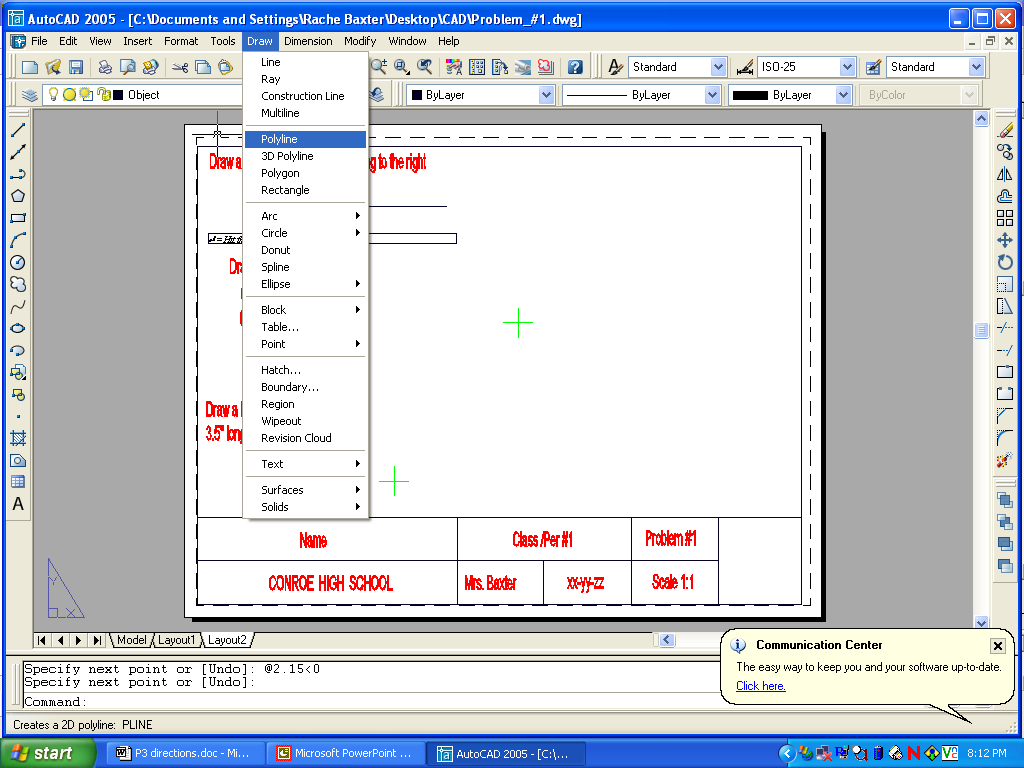 Drawing a Polyline in AutoCAD
Now click on Draw Polyline. 
       

     OR


Type in “PL” and hit the “Enter” key.
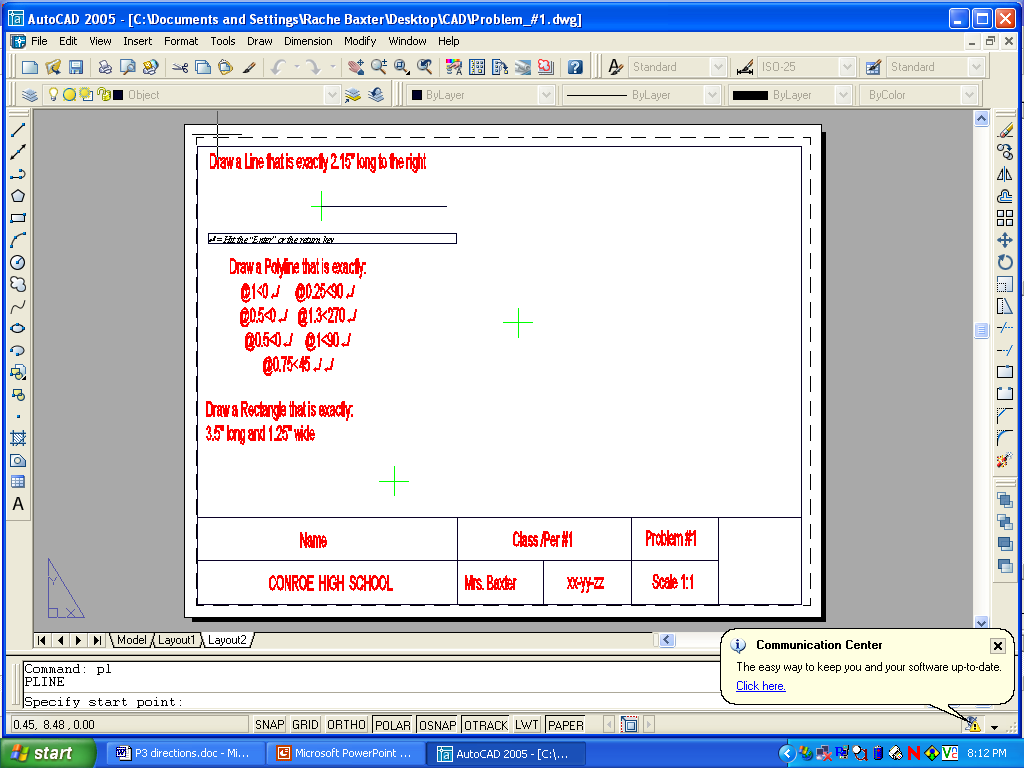 Drawing a Polyline in AutoCAD
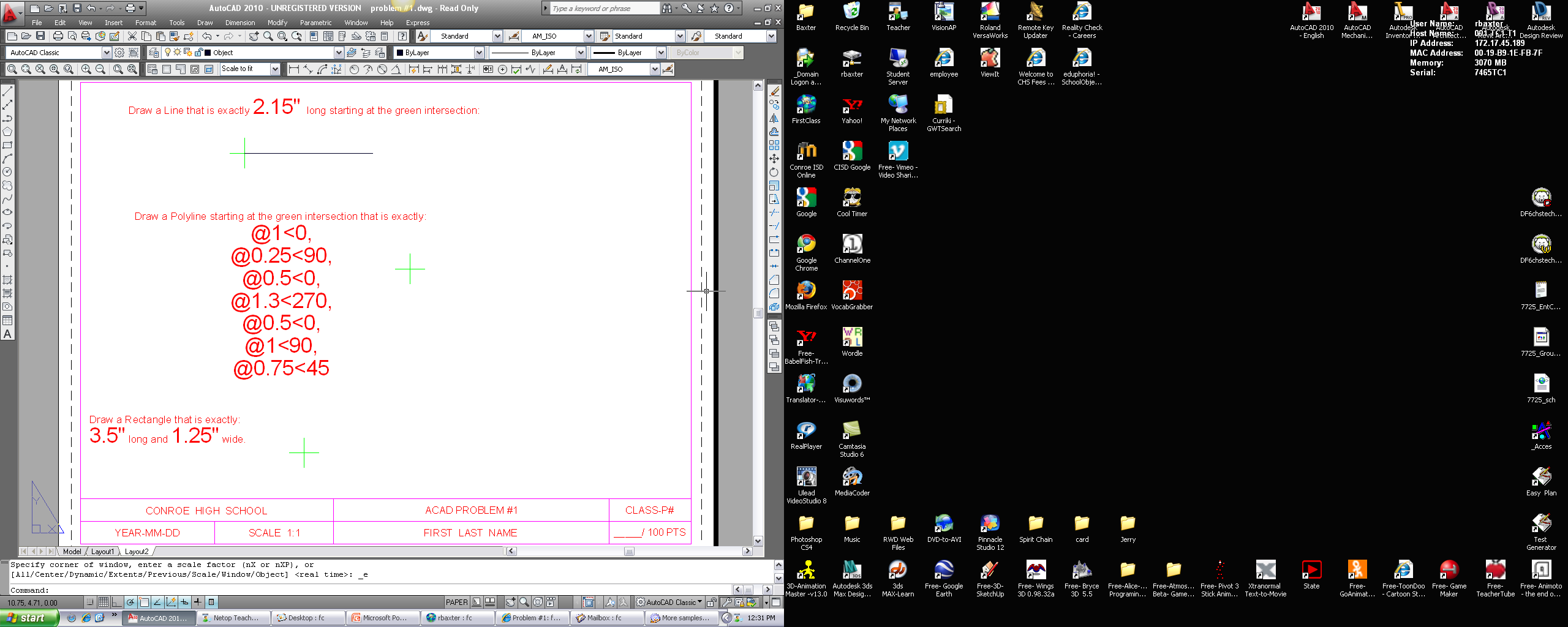 Click on the intersecting lines.
Now type in coordinates given:
@1<0 
@0.25<90 
@0.5<0 
@1.3<270 
@0.5<0 
@1<90  
@0.75<45  
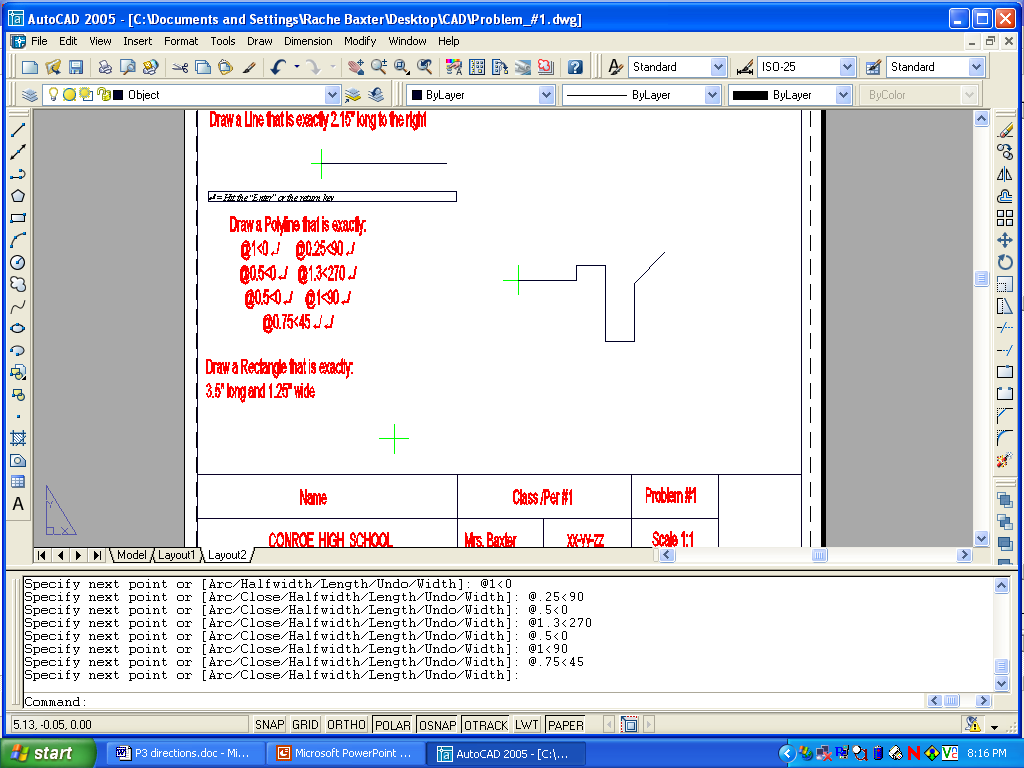 Drawing a Polyline in AutoCAD
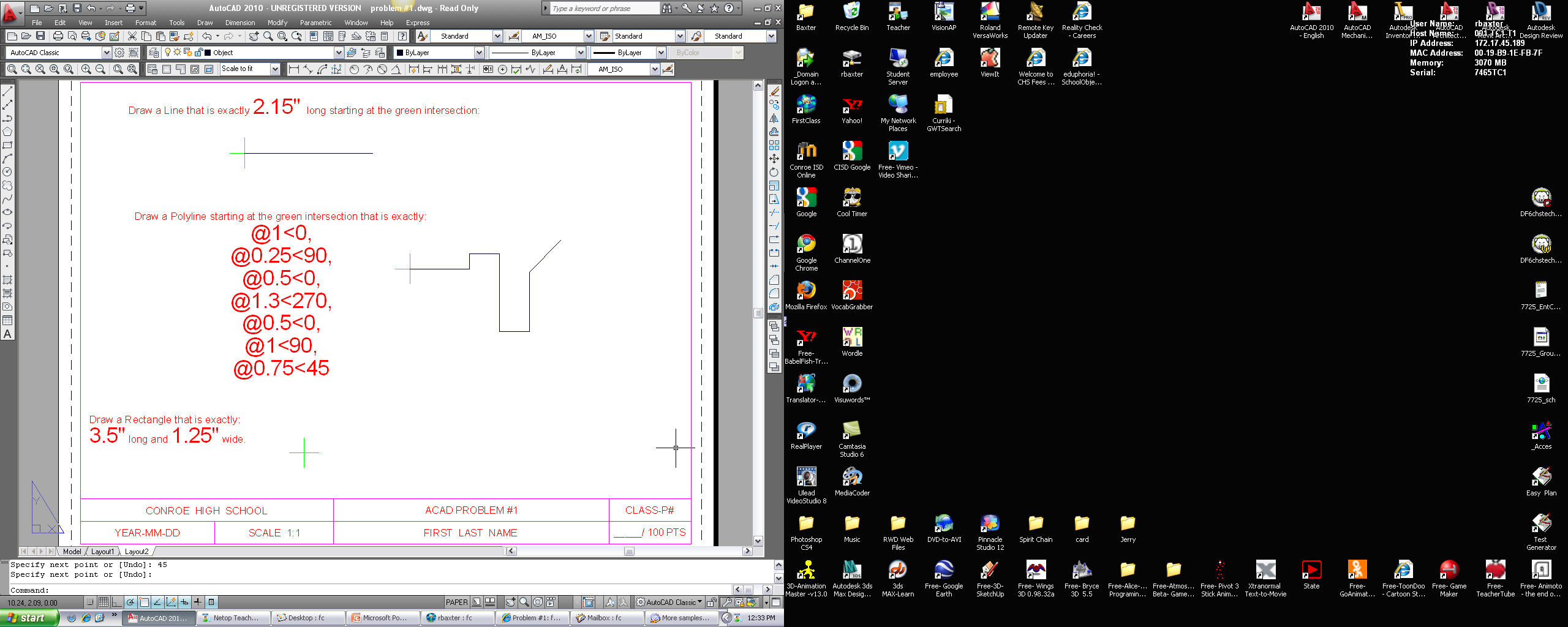 Drawing a Rectangle in AutoCAD
Now draw a Rectangle that is exactly 3.5” Long and 1.25 Wide.
Pick the draw Rectangle icon, OR
type in “REC” and hit the “Enter” key.
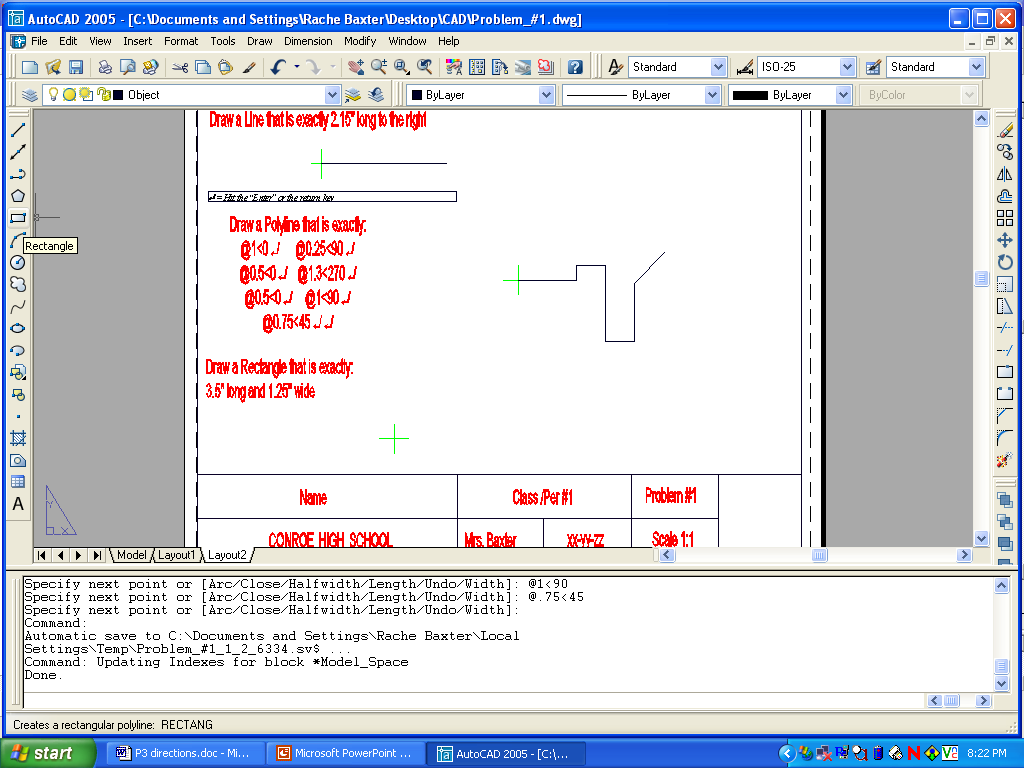 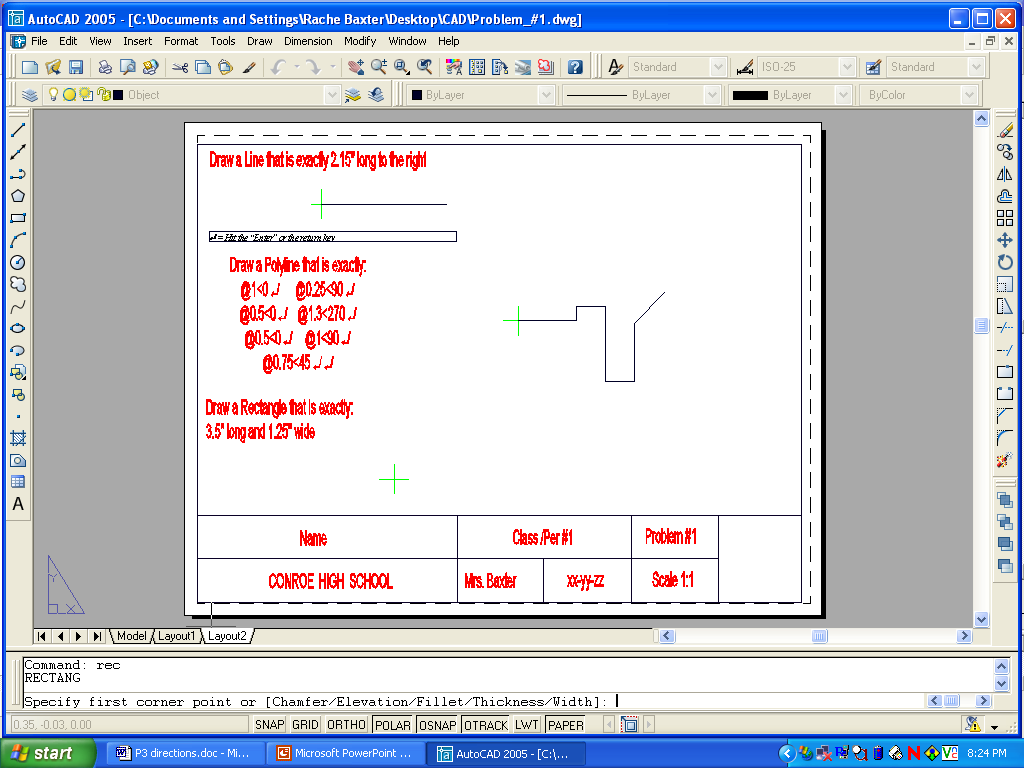 Drawing a Rectangle in AutoCAD
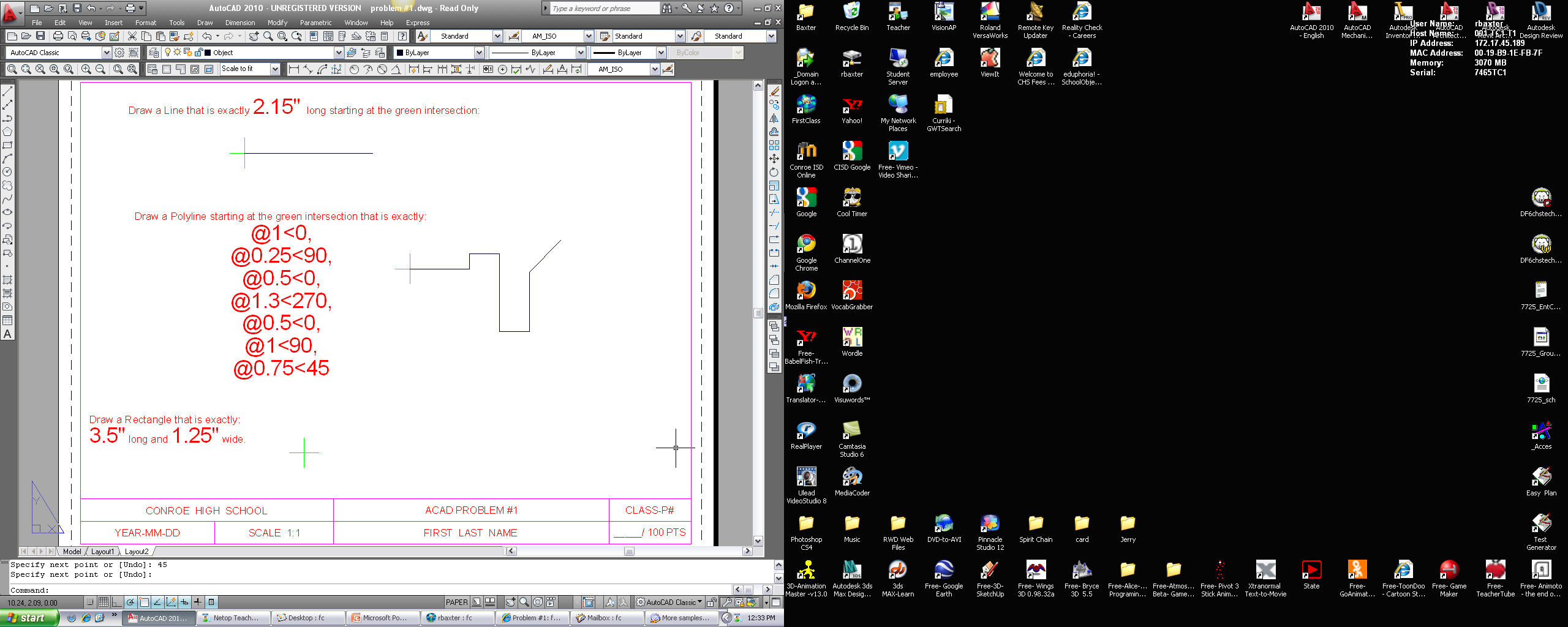 Pick the intersection provided.
Now type “D”, hit the “Enter” key. 
NOTE: (D stands for dimension).
Type in 3.5 and hit the “Enter” key. 
Type in 1.25 and hit the “Enter” key.
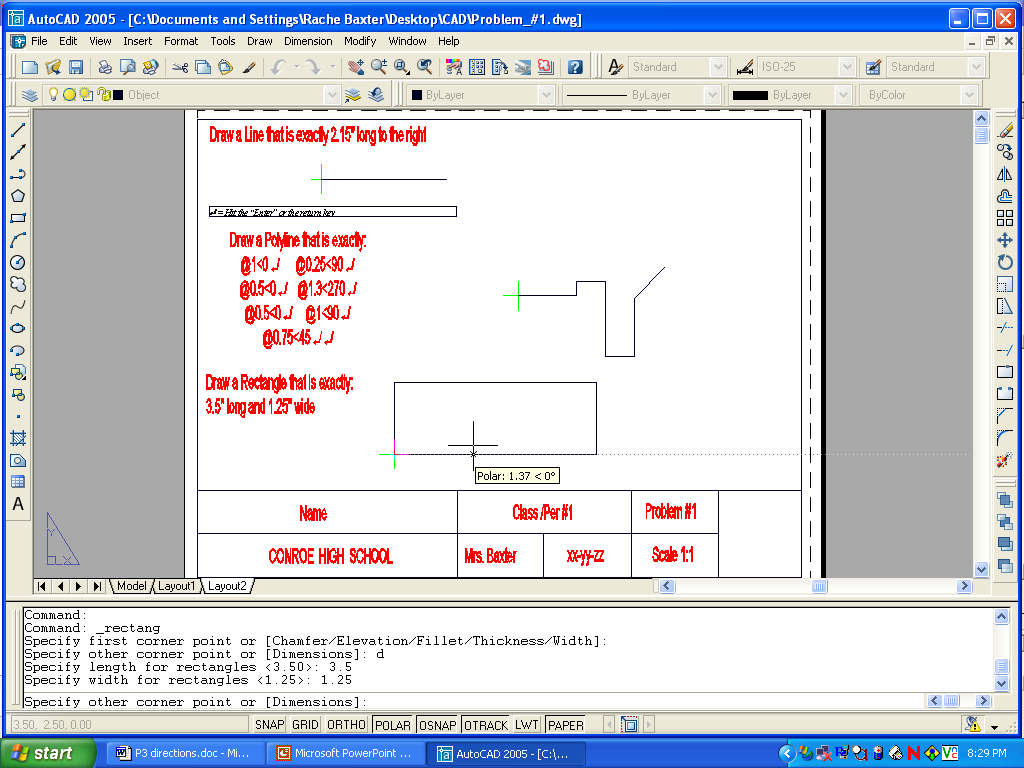 Drawing a Rectangle in AutoCAD
Now simply move your mouse and left click to place it.
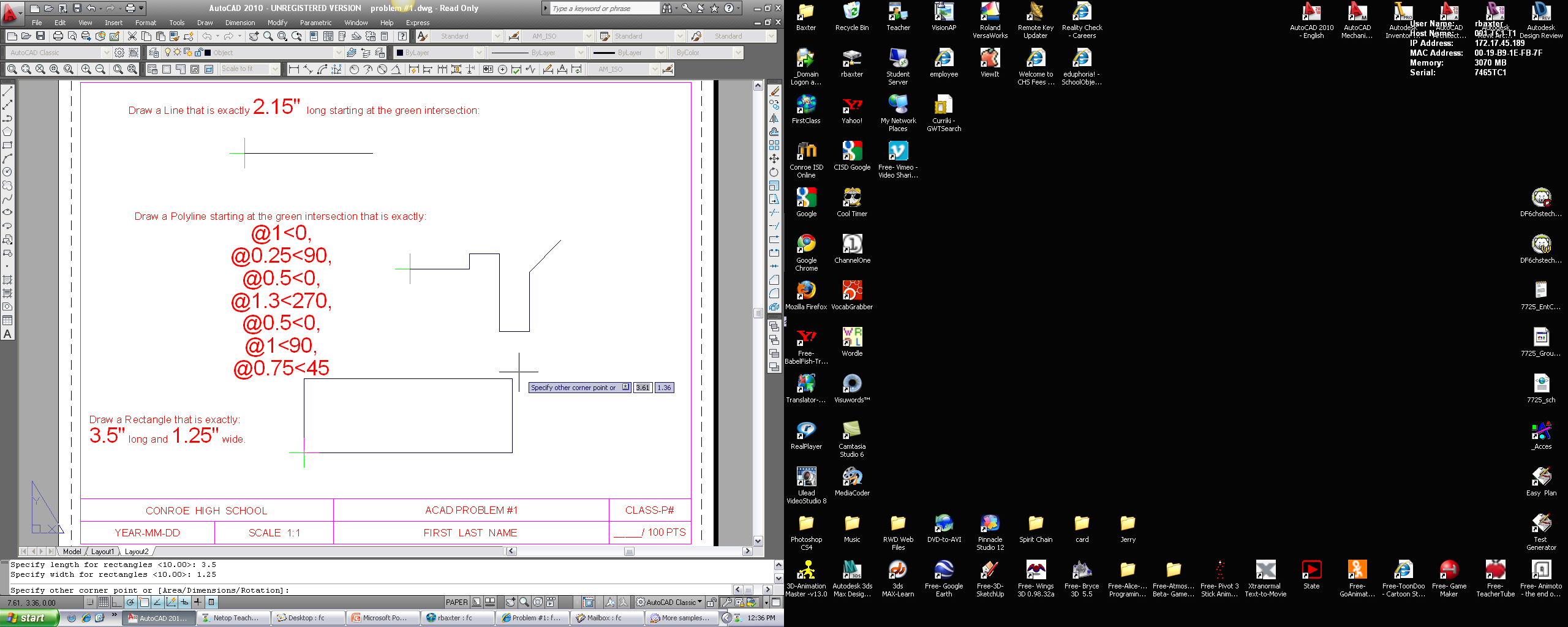 Change Text
Now you need to change the title block.
Name, Class/Period #, Date, etc…
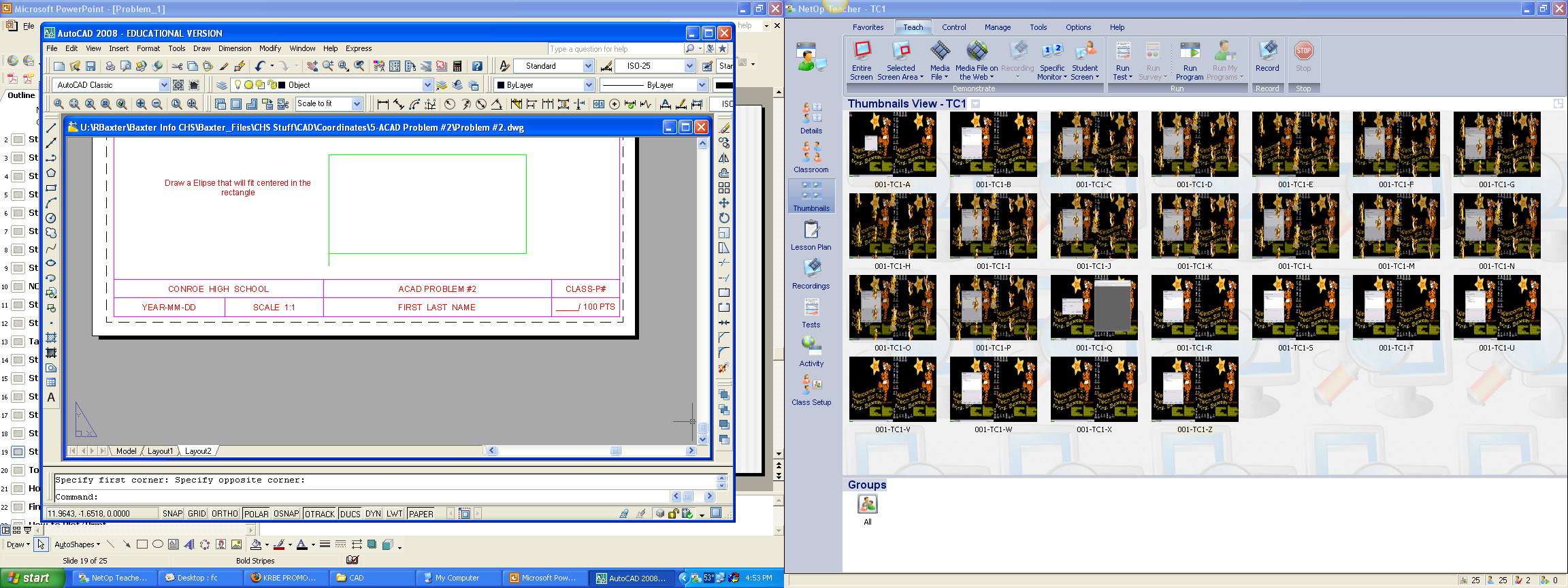 To Change Text
Simply move your mouse onto the text and double click (fast).
This screen will pop up.
Change the text and click on OK.
DO NOT hit the enter key!
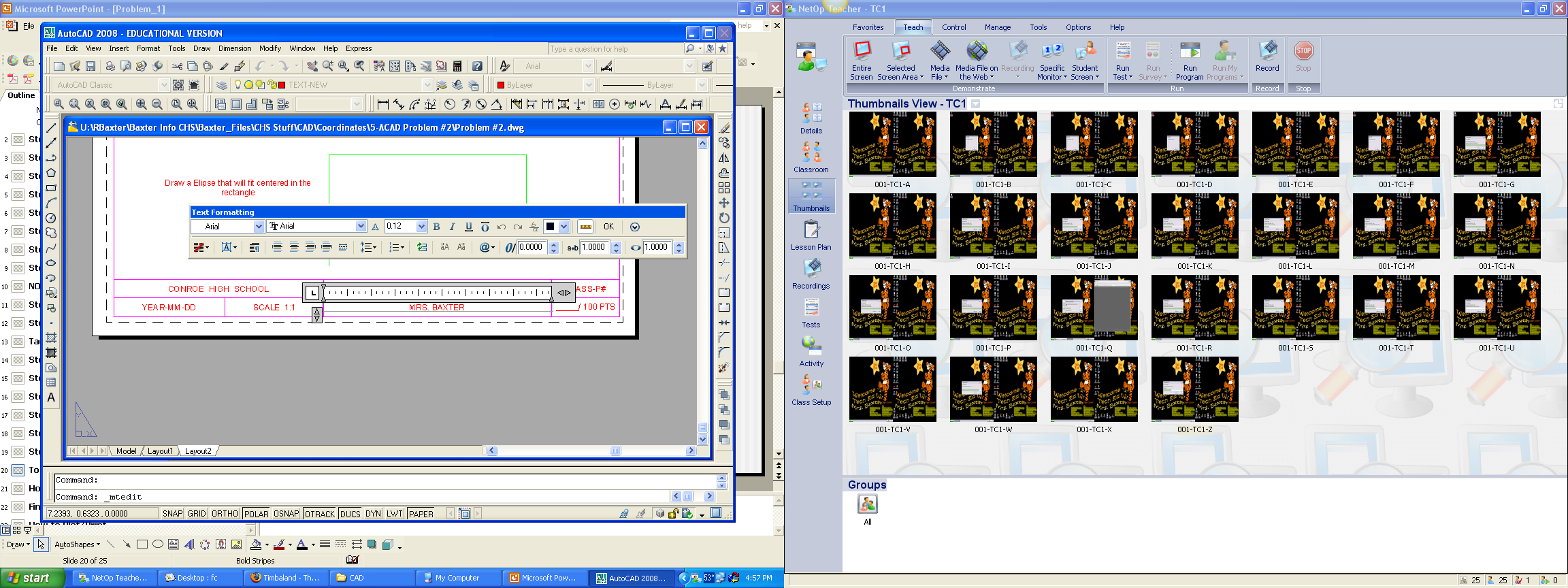 How to Save As
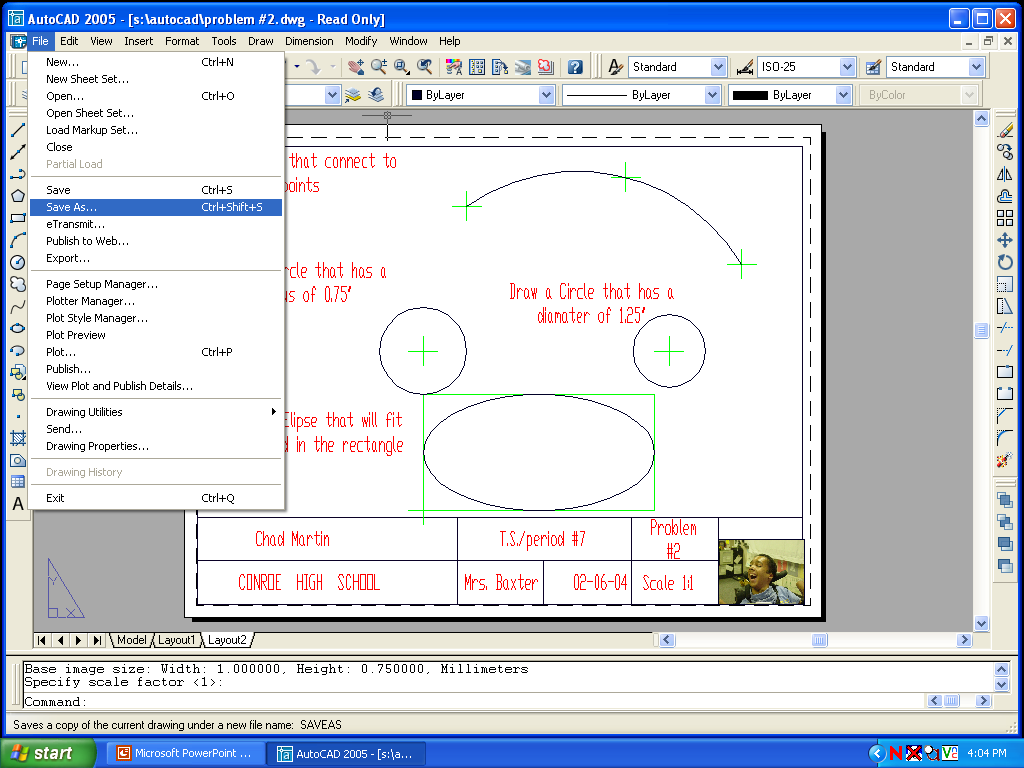 Now click on File, Save As!
Change it from the AutoCAD folder to your DRIVE and FOLDER! Not on the Baxter Drive!
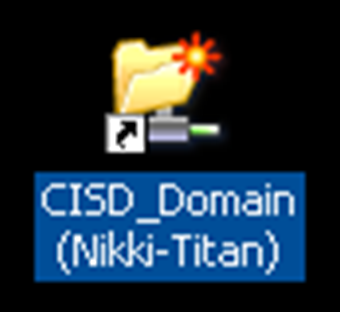 How to Plot/Print
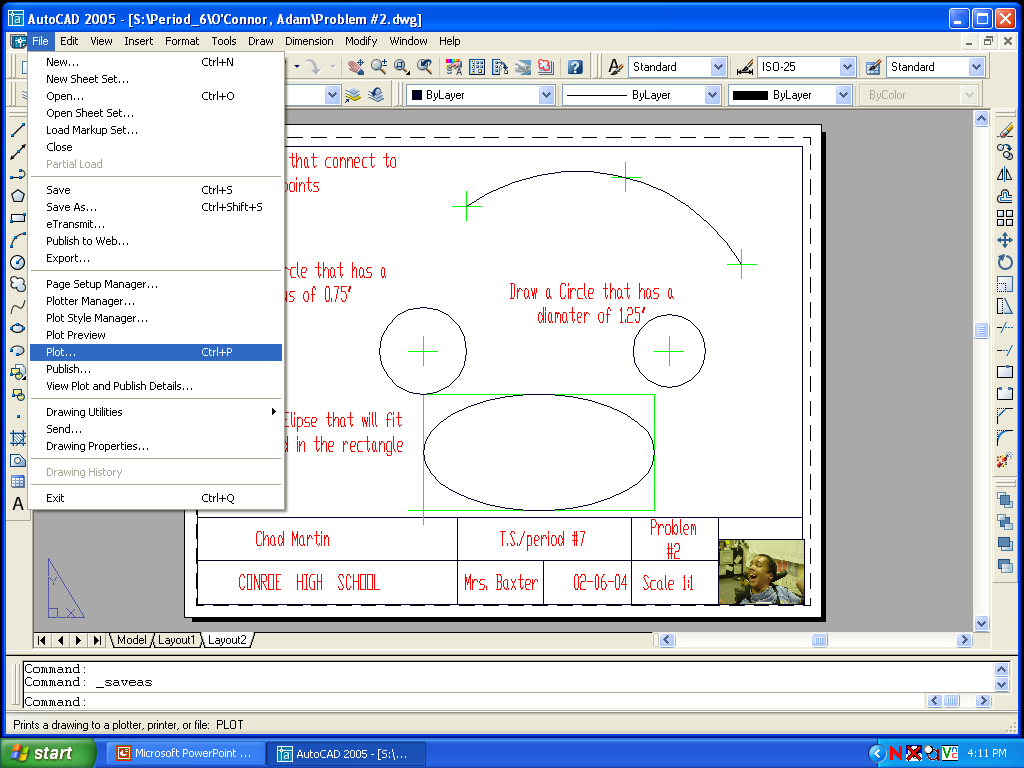 Click on File

Plot
Plot/Print It
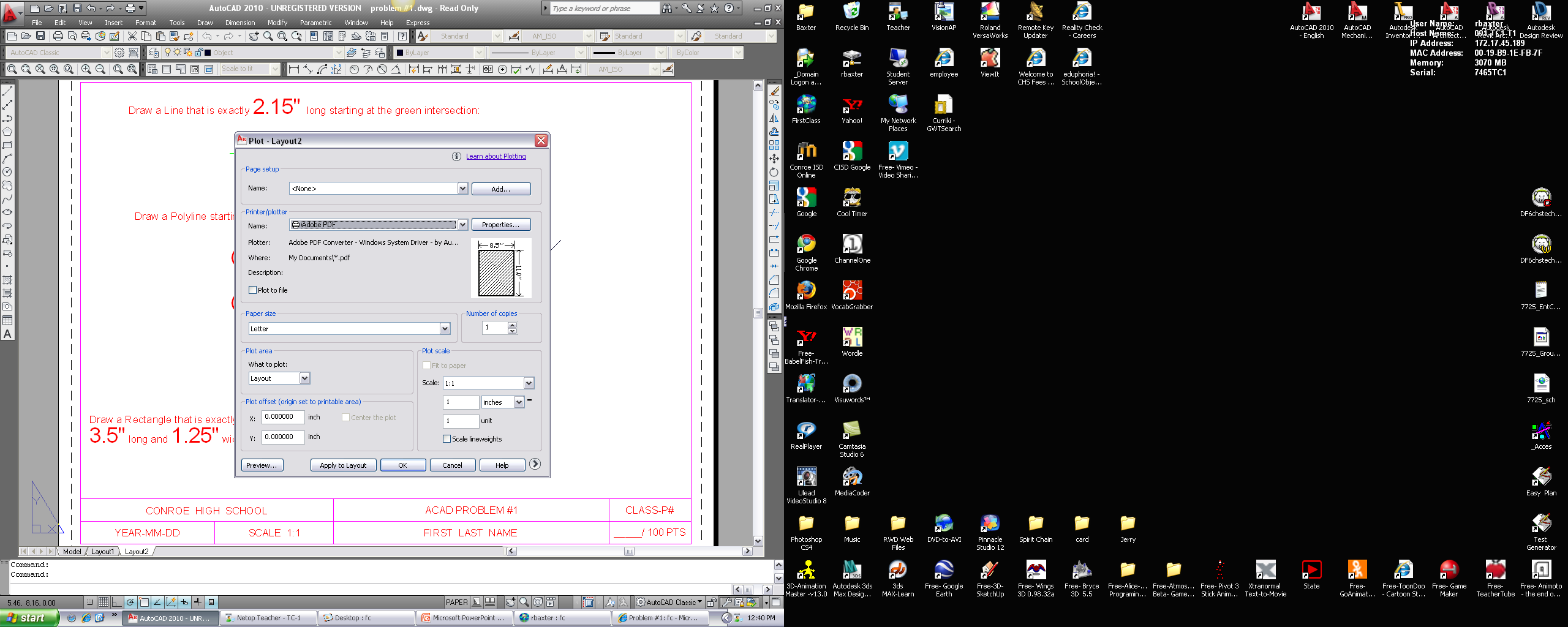 Print as an Adobe PDF.
Click on OK.
Save the PDF file to your DRIVE and FOLDER.

Log into Moodle and upload the PDF file for grading.
Next Assignment
Next Assignment